Manycore Network Interfaces for In-Memory Rack-Scale Computing
Alexandros Daglis, Stanko Novakovic, 
Edouard Bugnion, Babak Falsafi, Boris Grot
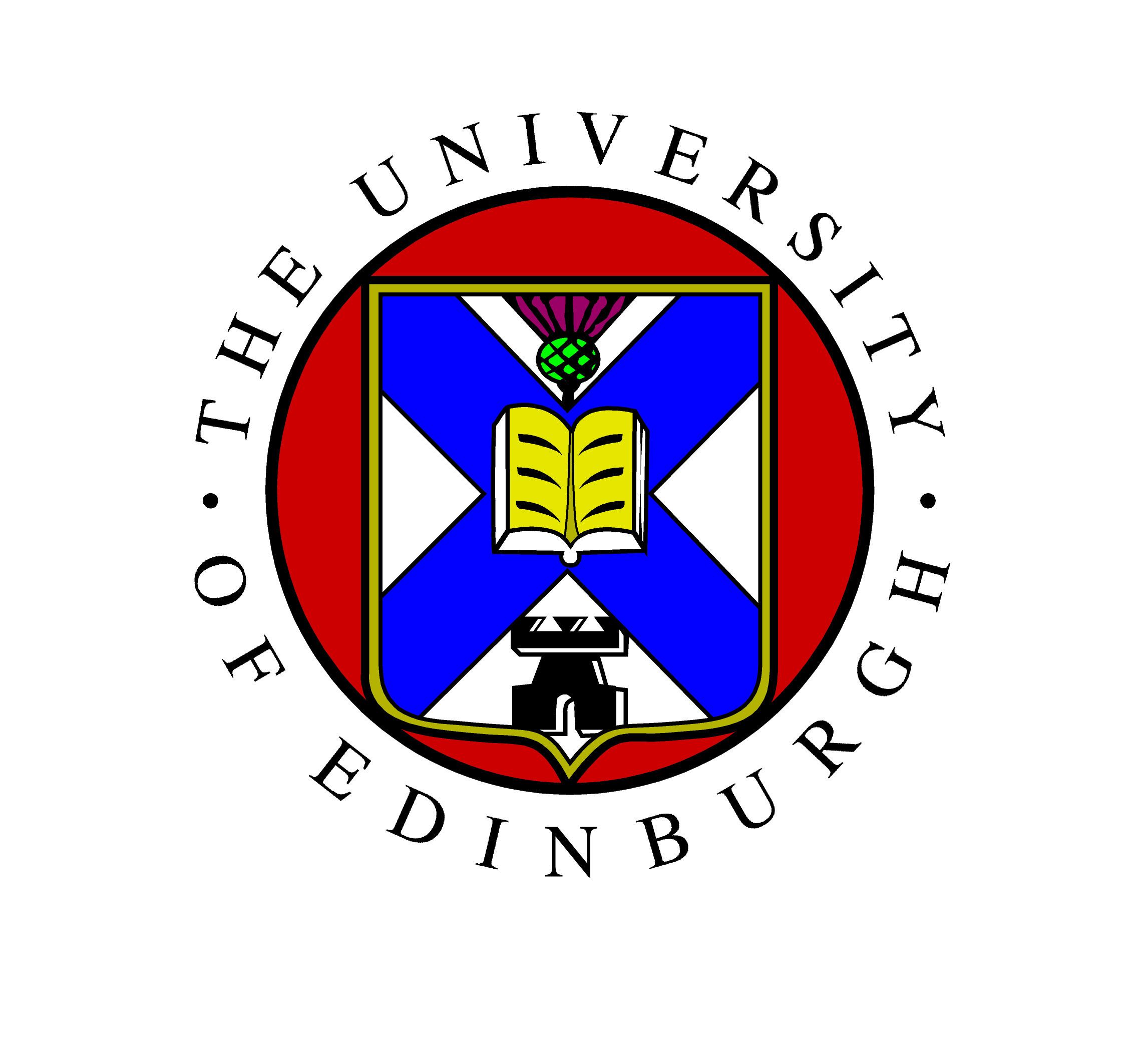 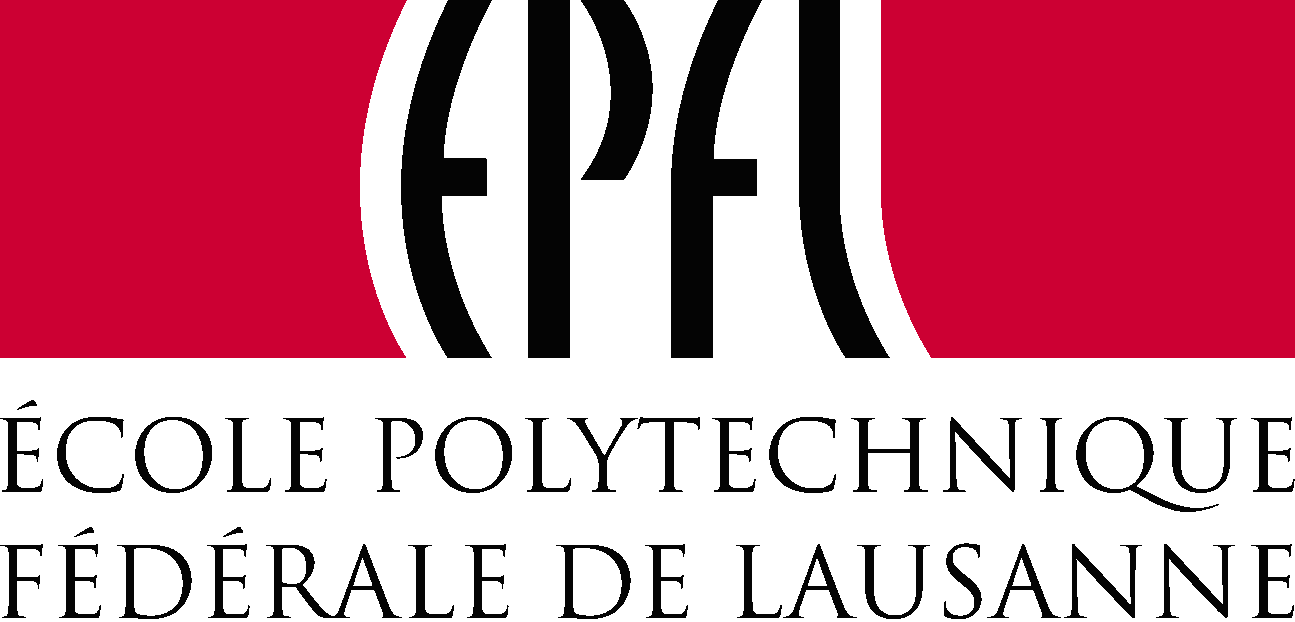 In-Memory Computing for High Performance
Tight latency constraints  Keep data in memory
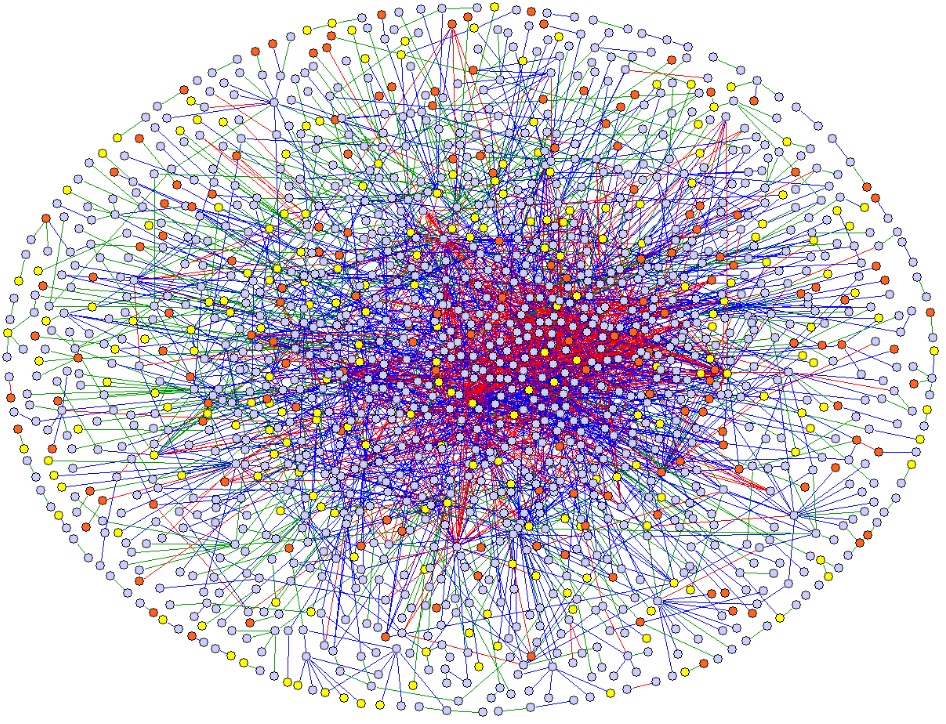 Data
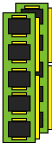 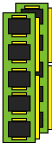 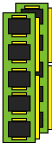 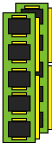 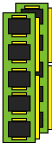 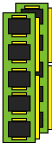 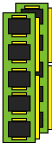 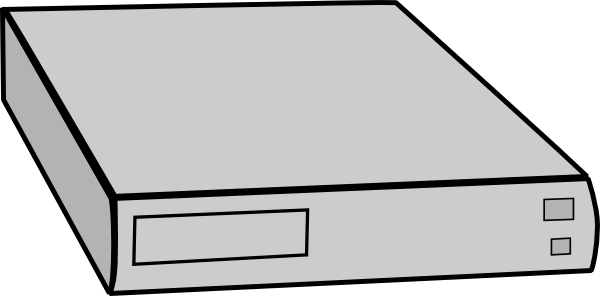 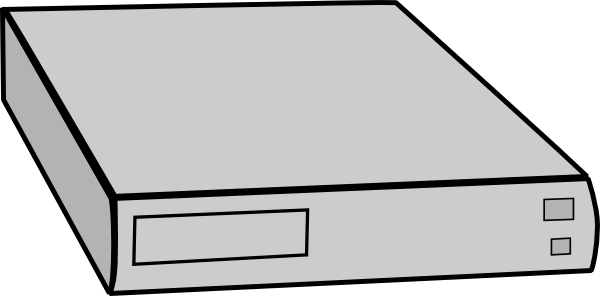 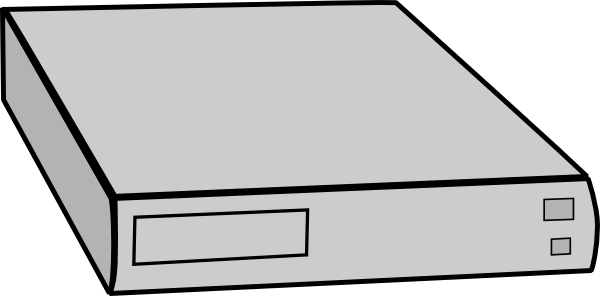 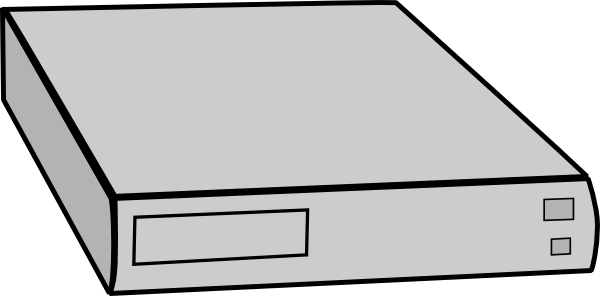 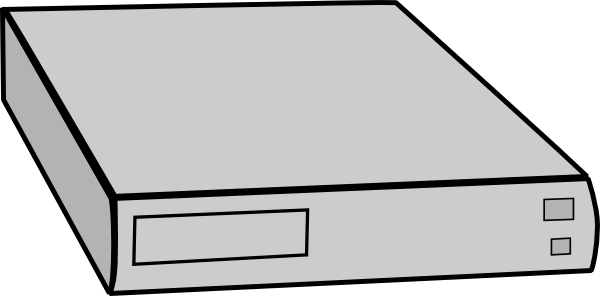 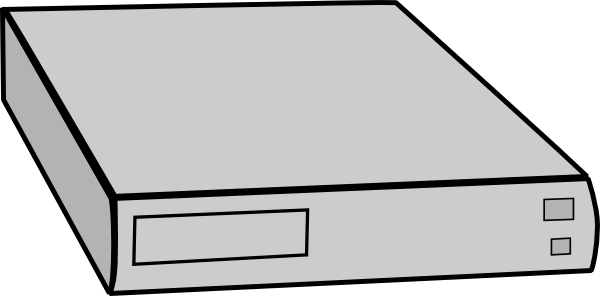 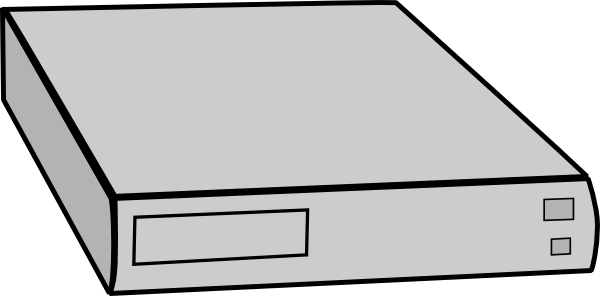 Need large memory pool to accommodate all data
2
Nodes Frequently Access Remote Memory
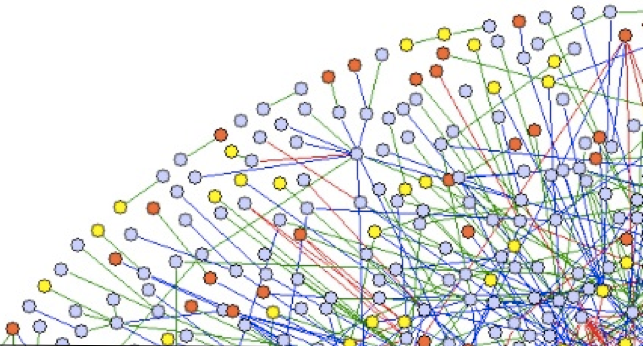 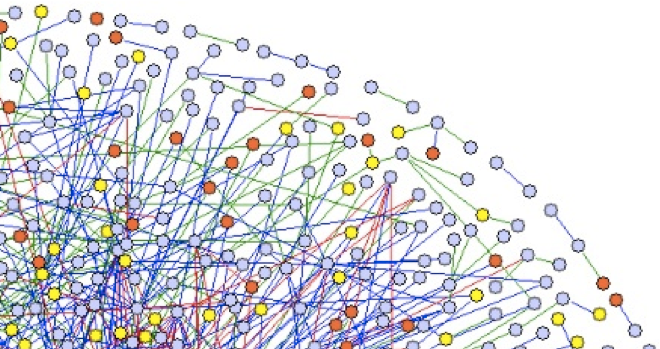 Graph Serving
Fine-grained access

Graph Analytics
Bulk access
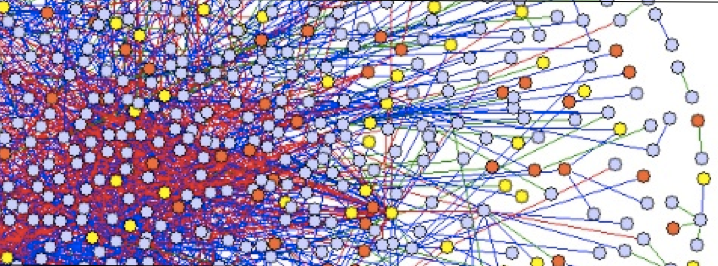 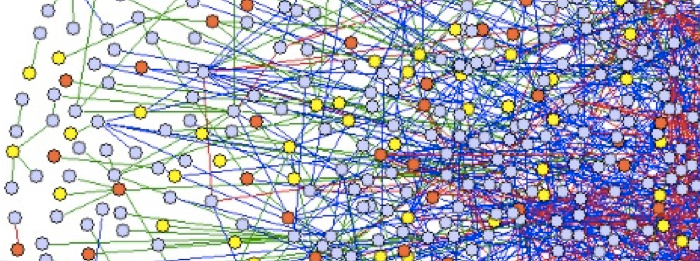 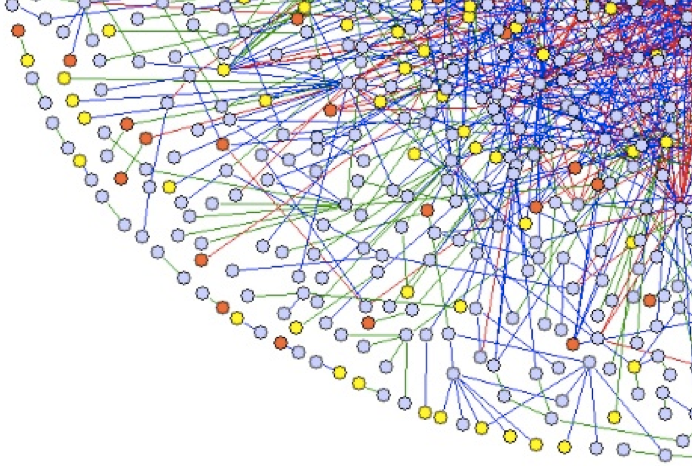 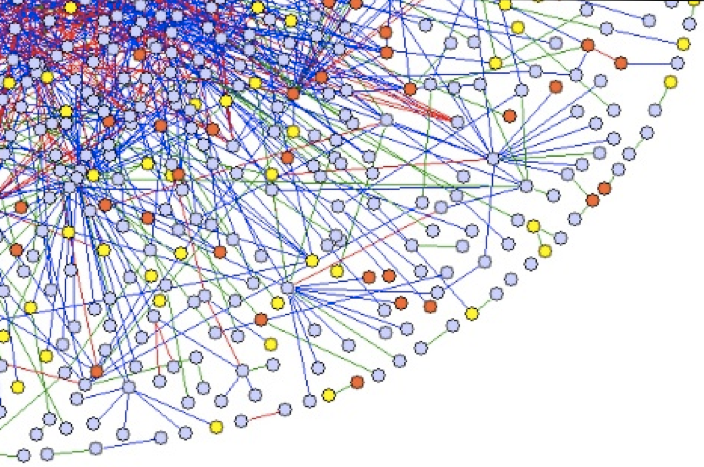 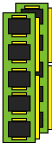 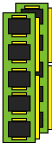 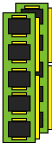 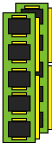 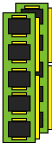 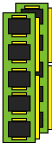 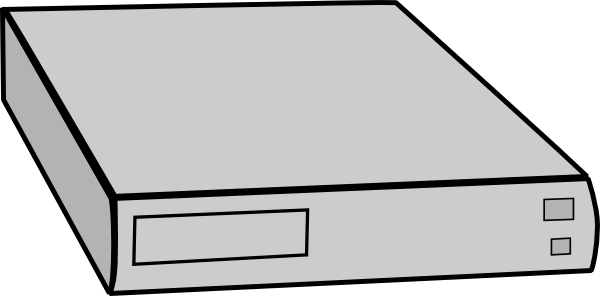 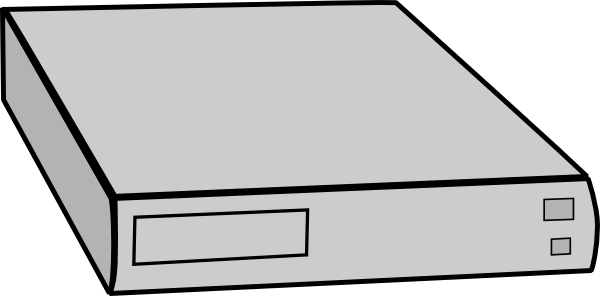 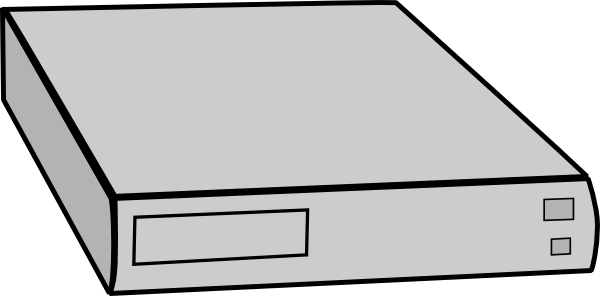 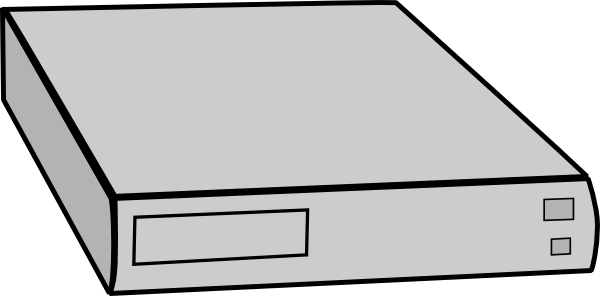 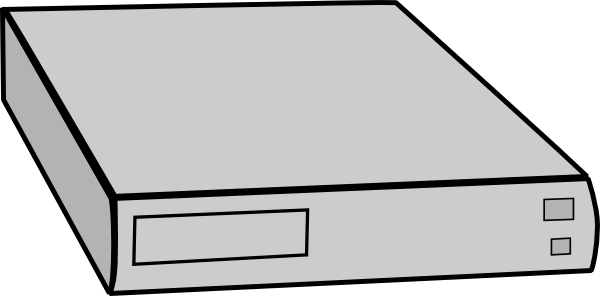 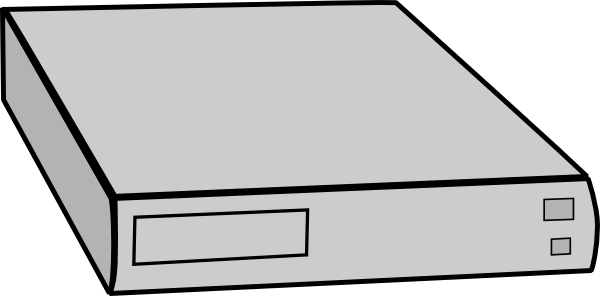 Need fast access to both small and large objects in remote memory
3
Rack-Scale Systems: Fast Access to Big Memory
Vast memory pool in small form factor

On-chip integrated, cache-coherent NIs
Examples: QPI, Scale-Out NUMA [Novakovic et al., ‘14]

High-performance inter-node interconnect
NUMA environment
Low latency for fine-grained transfers
High bandwidth for bulk transfers
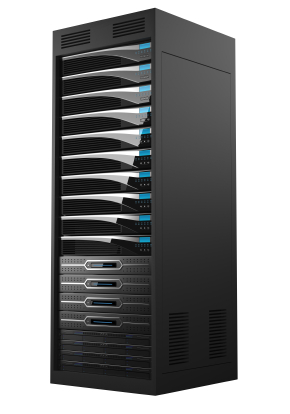 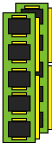 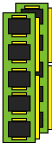 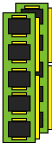 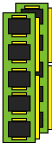 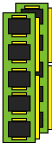 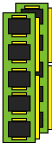 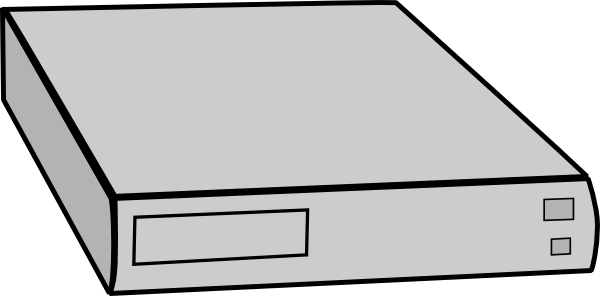 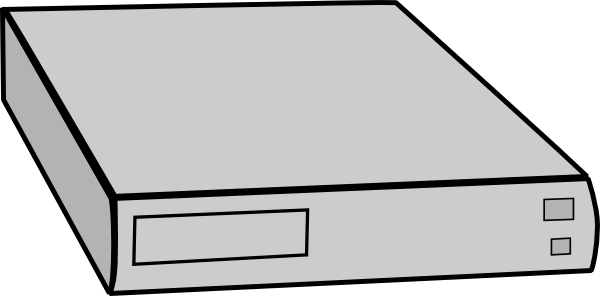 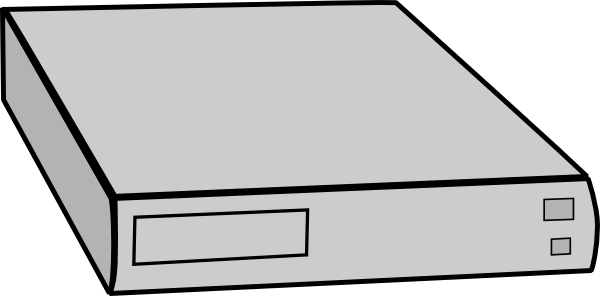 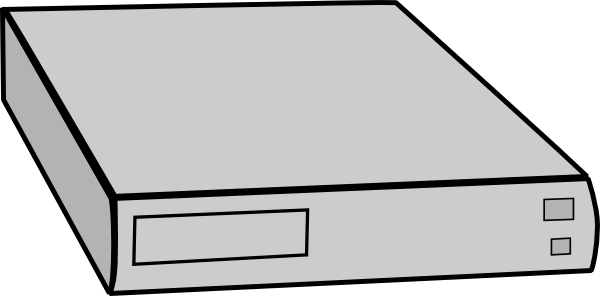 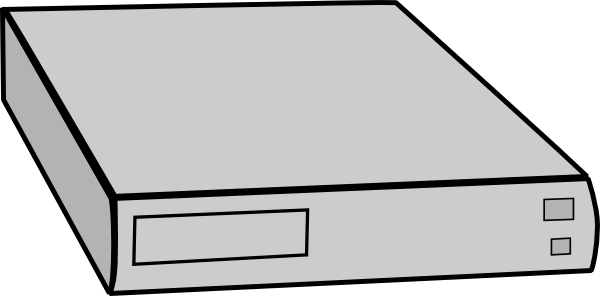 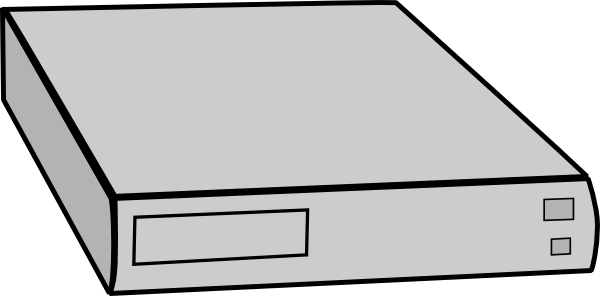 Large memory capacity, low latency, high bandwidth
4
Remote Memory Access in Rack-Scale Systems
Integrated NIs 
 Interaction with cores via memory-mapped queues
 Directly access memory hierarchy to transfer data
Interaction with cores
Data transfer
c
c
c
c
c
c
c
c
c
c
c
c
c
c
c
c
c
c
c
c
c
c
c
c
c
c
c
c
c
c
c
c
c
c
c
c
c
c
c
c
c
c
c
c
c
c
c
c
c
c
c
c
c
c
c
c
c
c
c
c
c
c
c
c
c
c
c
c
c
c
c
c
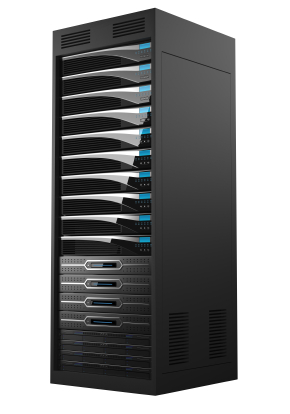 Network
NI
NI
NI
NI
: Latency-critical
: Bandwidth-critical
5
Network Interface Design for Manycore Chips
NI placement & design is key for remote access performance
Obvious NI designs suffer from poor latency or bandwidth

Contributions
NI design space exploration for manycore chips
Seamless integration of NI into chip’s coherence domain
Novel Split NI design, optimizing for both latency and bandwidth
This talk: Low-latency, high-bandwidth NI design for manycore chips
6
Outline
Overview

Background

NI Design Space for Manycore Chips

Methodology & Results

Conclusion
7
User-level Remote Memory Access
RDMA-like Queue-Pair (QP) model

Cores and NIs communicate through cacheable memory-mapped queues
Work Queue (WQ) and Completion Queue (CQ)
Local node
Remote node
write
Direct memory
access
poll
WQ
Inter-node
network
CQ
core
poll
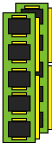 write
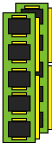 NI
NI
soNUMA: Remote memory access latency ≈ 4x of local access
8
Implications of Manycore Chips on Remote Access
NI capabilities have to match chip’s communication demands
More cores  Higher request rate 

Straightforward approach: scale NI across edge
Close to network pins
Access to NOC’s full bisection bandwidth

Caveat: Large average core to NI distance
c
c
c
c
c
c
c
c
c
c
c
c
c
c
c
c
c
c
c
c
c
c
c
c
c
c
c
c
c
c
c
c
c
c
c
c
Significant impact of on-chip interactions on end-to-end latency
9
Edge NI 4-Cache-Block Remote Read
Incoming replies
$
$
Outgoing requests
QP interactions
Core writes WQ
NI writes CQ
Core reads CQ
NI reads WQ
Network Router
dir
LLC
core
NOC router
QP
dir
Bandwidth  ✓	
Latency 	  ✗
Data handling
NI unrolls to cache-block-sized requests
Data transfer completed. Repeat QP interactions to write CQ
QP interactions account for up to 50% of end-to-end latency
10
NI Design Space
Edge NI
Target
Bandwidth
Latency
11
Reducing the Latency of QP Interactions
$
$
Collocate NI logic per core, to localize all interactions
Still have coherence directory indirection 
core
QP
dir
12
Reducing the Latency of QP Interactions
$
$
Collocate NI logic per core, to localize all interactions
Still have coherence directory indirection 

Attach NI cache at core’s L1 back side
Similar to a write-back buffer
Transparent to coherence mechanism
No modifications to core’s IP block
core

Localized QP interactions: latency of multiple NOC traversals avoided!
13
Per-Core NI 4-Cache-Block Remote Read
Outgoing requests
All QP interactions local!
Data handling
Network Router
14
Per-Core NI 4-Cache-Block Remote Read
Incoming replies
Write payload in LLC
Data handling
Network Router
All reply packets received!
Write CQ locally
Bandwidth  ✗
Latency 	   ✓
Minimized latency but bandwidth misuse for large requests
15
NI Design Space
Edge NI
Target
Bandwidth
Per-core NI
Latency
16
How to Have Your Cake and Eat It Too
Insight:
 QP interactions best handled at request’s initiation location
 Data handling best handled at the chip’s edge
Solution: The two can be decoupled and physically separated!
NI Backend
NI Frontend
Communication 
via NOC packets
Data handling
Network packet handling
QP interactions 
Data handling
Network packet handling
QP interactions
Split NI addresses the shortcomings of Edge NI and Per-core NI
17
Split NI 4-Cache-Block Remote Read
Incoming replies
Outgoing requests
All QP interactions local!
Data handling
Network Router
All reply packets received!
Write CQ locally
Bandwidth  ✓
Latency 	   ✓
Both low-latency small transfers and high-bandwidth large transfers
18
NI Design Space
Split NI
Edge NI
Target
Bandwidth
Per-core NI
Latency
19
Methodology
Case study with Scale-Out NUMA [Novakovic et al., ‘14]
State-of-the-art rack-scale architecture based on a QP model

Cycle-accurate simulation with Flexus
Simulated single tiled 64-core chip, remote ends emulated
Shared block-interleaved NUCA LLC w/ distributed directory
Mesh-based on-chip interconnect
DRAM latency: 50ns

Remote Read microbenchmarks
Data exceeds LLC capacity
20
Application Bandwidth
Peak available bandwidth (256GBps)
Split NI: Maximized useful utilization of NOC bandwidth
21
Latency Results for Single Network Hop
Network roundtrip latency (70ns)
Split NI: Remote memory access latency within 13% of ideal
22
Conclusion
NI design for manycore chips crucial to remote memory access
Fast core-NI interaction critical to achieve low latency
Large transfers best handled at the edge, even in NUMA machines

Per-Core NI: minimized cost of core-NI interaction
Seamless core-NI collocation, transparent to chip’s coherence
 
Split NI: low-latency, high-bandwidth remote memory access
Non-intrusive design – No modifications to core’s IP block
23
Thank you!Questions?http://parsa.epfl.ch/sonuma
24